Производственная практика студентов бакалавриата направления Менеджмент 3 курс
Служба
Содействия
Трудоустройству
(кабинет 220)
Регламент прохождения практики
Практика может быть найдена студентом самостоятельно, либо выбрана из предложенных Службой Содействия Трудоустройству экономического факультета МГУ в личном кабинете.
Как правильно оформить практику?
Открываем zip.econ.msu.ru
Авторизуемся логином и паролем от on.econ.msu.ru
Выбираем  <Личный кабинет>
Вкладка <Студент>
Далее <Выбор практики>
Нажимаем кнопку <Поиск>
Выбираете место практики из представленного списка
ВАЖНО! Если вы нашли место практики самостоятельно, выбирайте пункт                                                   
«Практика, найденная студентом самостоятельно»
Заполняете форму
Отправляете запрос
Ожидаете подтверждения заявки на практику в личном кабинете
ВАЖНО! Если вы выбрали практику самостоятельно, то вы берете официальное письмо от работодателя, содержащее согласие на проведение практики в заявленные сроки и приносите в 220 кабинет Ренате Николаевне Ткаченко или работодатель присылает его на  e-mail: practice.econ.msu@gmail.com Без этого условия вашу заявку не примут!
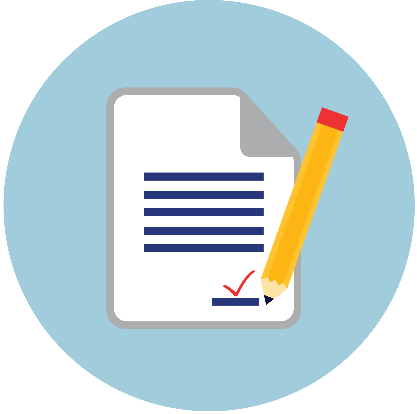 Статусы заявки в личном кабинете zip.econ.msu.ru
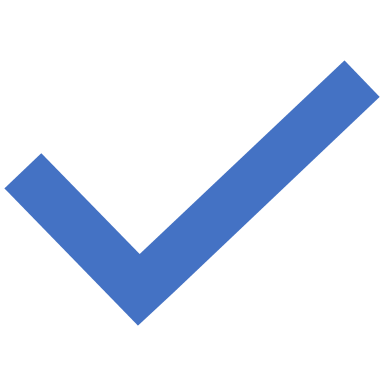 Заявка принята к рассмотрению
Специалист ССТ принял Вашу заявку в работу
Отклонена, превышен лимит запросов
В компании нет мест для практикантов, выберите новое место практики
Заявка отклонена
Ваша кандидатура не одобрена, выберите новое место практики
Заявка рассматривается работодателем
Компания взяла в работу Ваше резюме
Заявка утверждена работодателем
Ваша кандидатура одобрена на прохождение практики
Выпущен приказ
Место прохождения практики официально оформлено факультетом
Практика выполнена
Вы прошли практику. Заполнен и сдан дневник практики специалисту в каб. 220.
Что делать после подтверждения заявки?
Открываем zip.econ.msu.ru
Авторизуемся логином и паролем от on.econ.msu.ru
Выбираем вкладку <Документы>.
Далее выбираем пункт <Документы по практике>
В подсписке <Шаблоны>  выбираем <Шаблон заявления на практику для 3 курса>.
Скачиваем файл, печатаем, заполняем.
Подписываем документ у научного руководителя, у которого вы пишете курсовую работу.
Заявление отдаем d 220 каб. с пн-чт с 11:00 ч.-16:00 ч.
Оформление документов практики после ее прохождения